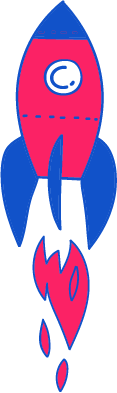 מערכת שיעורים למגזר החרדי
שיעור עברית לכיתה ב'
נושא השיעור: קטע מידע "התפוז"
עם המורה: שני טויטו
כתיבה: מלכה חיון
[Speaker Notes: שלום תלמידים,
אני המורה חגי והיום נלמד יחד על התפוז.]
מָה נִלְמַד הַיּוֹם
נַחֲקֹר מִלָּה
נְאַתֵּר  מֵידָע מֵהַקֶּטַע
נִלְמַד עַל תְּכוּנוֹת הָעֵץ
נִמְצָא מִלִּים מְתָאֲרוֹת בַּקֶּטַע
נְחַבֵּר מִשְׁפָּטִים
[Speaker Notes: משך השקף: 2 דקות
מה נלמד היום?
נתחיל בחקירת מילה . לאחר מכן נלמד על תכונות עץ התפוז, נמצא מילים מתארות בקטע ולבסוף נחבר משפטים.]
מָה לְהָבִיא לַשִׁעוּר?
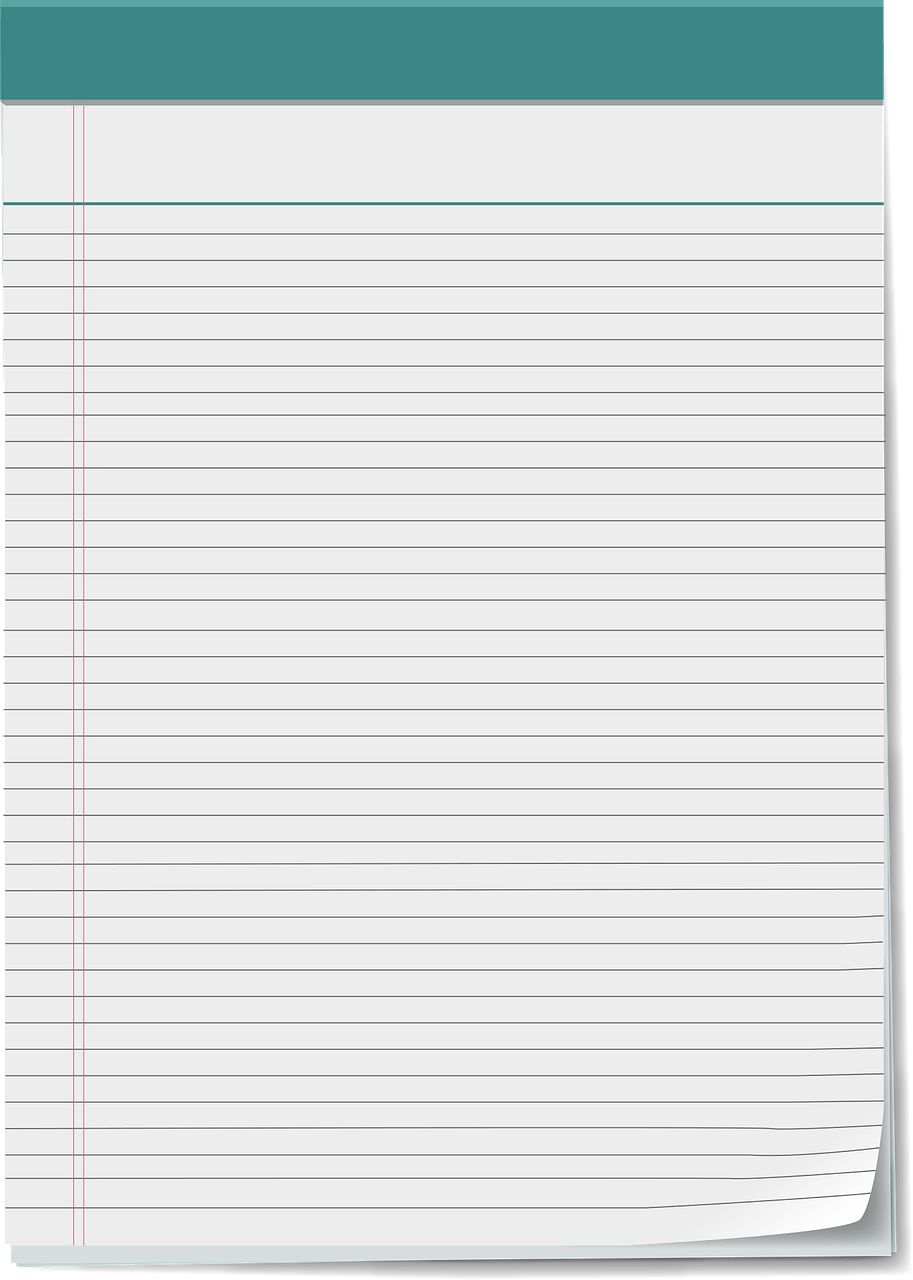 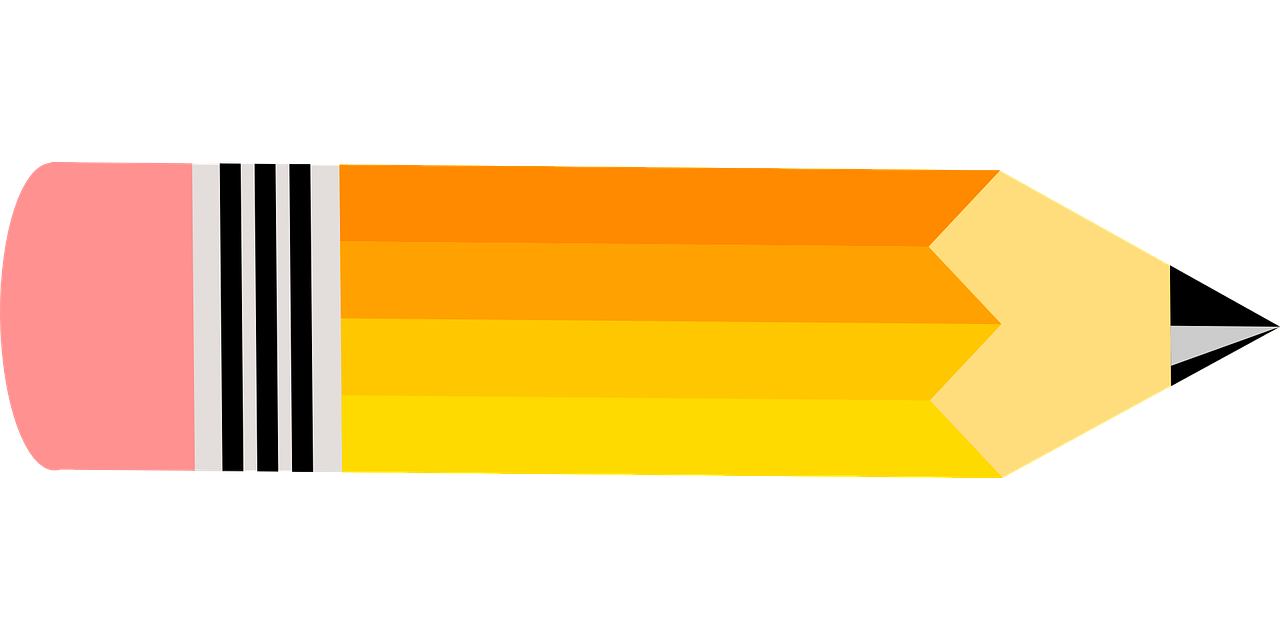 [Speaker Notes: "כדי שנוכל להתחיל את השיעור, הצטיידו במחברת ובכלי כתיבה, אני ממתינה לכם"]
תַּפּוּז
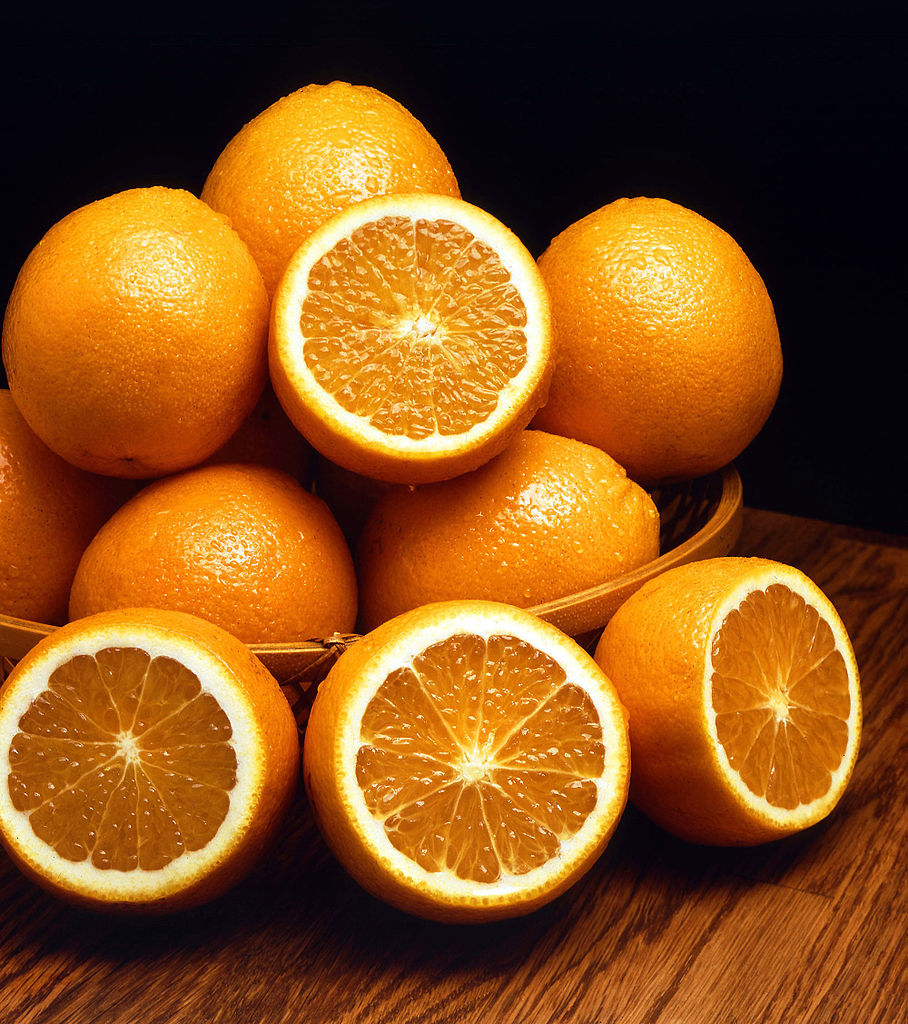 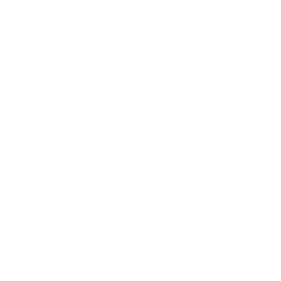 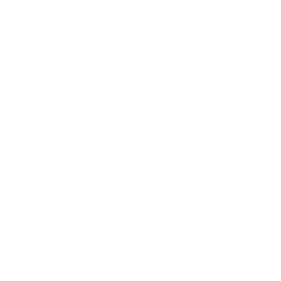 [Speaker Notes: "כפי שאתם רואים בשקופית שלפניכם – היום נלמד על התפוז]
תַּפּוּז = תַּפּוּחַ זָהָב
מַדּוּעַ?
[Speaker Notes: "אתם יודעים ילדים, השם של התפוז מורכב משתי מילים תפוח זהב, מדוע? תוכלו לשער?]
מִשּׁוּם שֶׁהַתַּפּוּז עָגֹל כְּמוֹ תַּפּוּחַ
וְצִבְעוֹ זָהָב
[Speaker Notes: "משום שהתפוז עגול כמו התפוח וצבעו כתום, הדומה לצבע הזהב"]
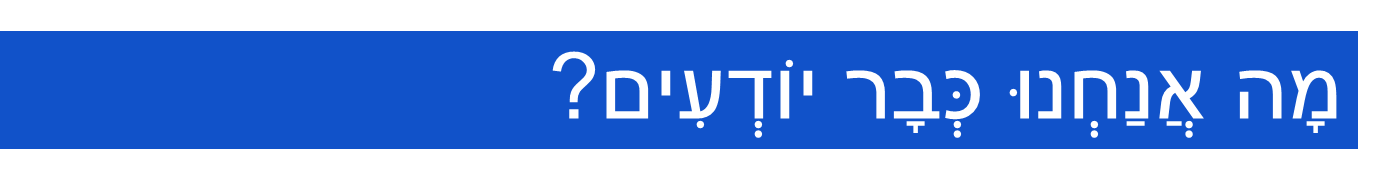 הַתַּפּוּז
כָּתְבוּ בְּמַחְבֶּרֶת מָה אַתֶּם יוֹדְעִים עַל הַתַּפּוּז
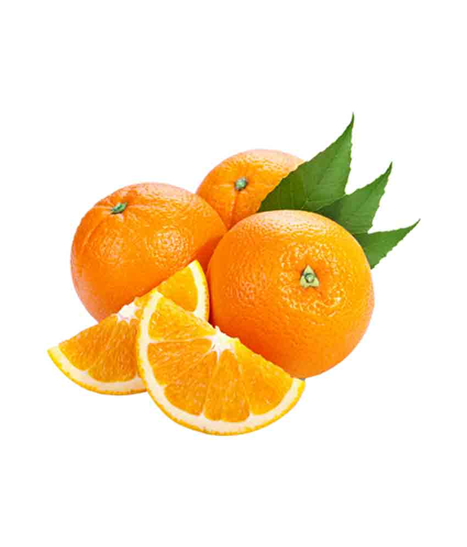 [Speaker Notes: כעת נפנה למשימה .
פתחו את המחברת בראש העמוד רשמו את הכותרת " תפוז".
עכשיו כתבו בבקשה כל מה שאתם יודעים על התפוז.
יש לכם שלוש דקות אני ממתינה .

ממתינים 3 דקות]
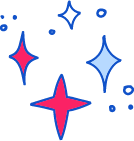 מָה אֲנַחְנוּ כְּבָר יוֹדְעִים?
א. הַתַּפוּז הוּא פְּרִי הָדָר
ב. לַתַּפּוּז יֵשׁ קְלִפָּה כְּתֻמָּה
ג. אוֹכְלִים אֶת הַתַּפּוּז לְלֹא הַקְּלִפָּה
ד. כְּשֶׁסּוֹחֲטִים אֶת הַתַּפּוּז מִתְקַבֵּל מִיץ
[Speaker Notes: "בואו נמשיך ונראה מה אנחנו כבר יודעים על התפוז? לתפוז יש קליפה כתומה, אוכלים את התפוז ללא הקליפה וכשסוחטים את התפוז מתקבל מיץ". מצויין אני מניחה שכתבתם במחברת מידע נוסף על התפוז]
הַקְנָיַת יֶדַע- חוֹקְרִים מִלָּה
פְּרָחָיו
[Speaker Notes: "לפני שנתחיל לקרוא את הקטע על התפוז, נחקור מילה המופיעה בקטע, פרחיו, כיצד נקרא מילה זו? שימו לב: לצליל או יש נקודה מעל האות ו' ובצליל או יש נקודה באמצע האות ו', ובמילה פרחיו אנחנו לא רואים אף נקודה לא מעל האות ו' ולא באמצע האות ו', אז איך נקרא את המילה?  נקרא אותה פרחיו לא פרחיו ולא פרחיו (בשורוק וחולם) אלא פרחיו. אנחנו שומעים את האות וו' בסוף המילה. 
"מדוע חשוב שנקרא נכון? כי אם נקרא בצורה מדוייקת נבין טוב יותר את הקטע"]
הַקְנָיַת יֶדַע – חֲקִירַת מִלָּה
פְּרָחָיו
הַפְּרָחִים  שֶׁלּוֹ
[Speaker Notes: "המילה פרחיו מורכבת  מחיבור של שתי מילים - הפרחים שלו פרחיו"
האם אתם מכירים מילים אחרות המסתימות באותה צורה?]
הַקְנָיַת יֶדַע – חֲקִירַת מִלָּה
בְּגָדָיו
סְפָרָיו
מַחְבְּרוֹתָיו
רַגְלָיו
[Speaker Notes: יפה מאד, הצלחתם למצוא מילים. הנה לפנינו מספר מילים המסתיימות באותה צורה.]
הַקְנָיַת יֶדַע – חֲקִירַת מִלָּה
בְּגָדָיו
סְפָרָיו
מַחְבְּרוֹתָיו
רַגְלָיו
[Speaker Notes: שימו לב : כל המילים מסתימות באותיות יוד וו ולפניהן יש קמץ.]
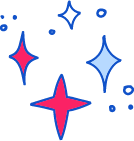 עַכְשָׁיו לוֹמְדִים
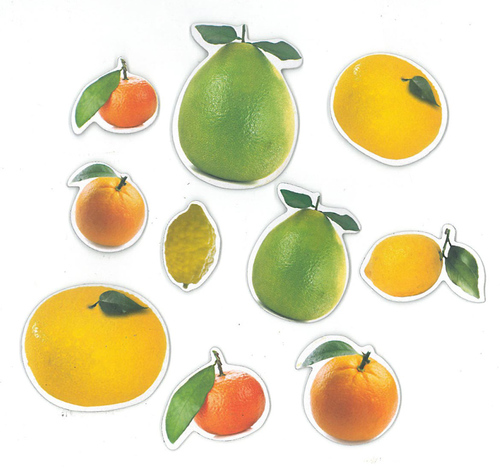 לִפְנֵיכֶם פֵּרוֹת שׁוֹנִים.
מָה הַמְּשֻׁתָּף לְכָל הַפֵּרוֹת הָאֵלֶּה?
[Speaker Notes: לפניכם תמונות של פירות שונים שאתם בוודאי אכלתם . מה המשותף לכל הפירות האלה?]
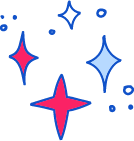 עַכְשָׁיו לוֹמְדִים
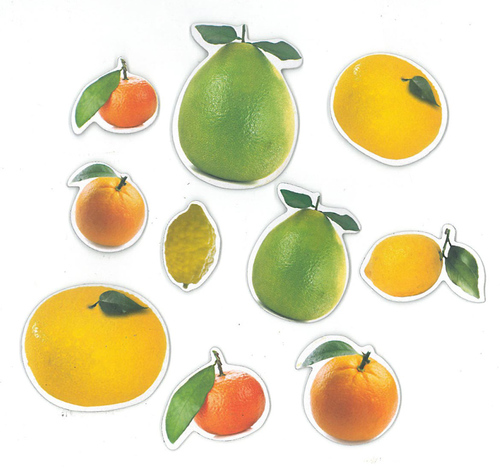 לִפְנֵיכֶם פֵּרוֹת שׁוֹנִים.
מָה הַמְּשֻׁתָּף לְכָל הַפֵּרוֹת הָאֵלֶּה?
פֵּרוֹת הָדָר
[Speaker Notes: נכון פירות אלה הם פירות הדר .]
הַתַּפּוּז
עֵץ הַתַּפּוּז שַׁיָּךְ לְמִשְׁפַּחַת הַהֲדָרִים. לְמִשְׁפָּחָה זוֹ שַׁיָּכִים עֲצֵי פְּרִי, כְּמוֹ אֶשְׁכּוֹלִית, לִימוֹן, קְלֵמֶנְטִינָה וְאֶתְרוֹג. 
כְּמוֹ כָּל הָעֵצִים גַּם עֵץ הַתַּפּוּז זָקוּק לְאוֹר כְּדֵי לְהִתְפַּתֵּחַ, וּבִמְיֻחָד הוּא זָקוּק לְחֹם. כְּדֵי לְהַצְלִיחַ בְּגִדּוּלוֹ חָשׁוּב לִנְטֹעַ אוֹתוֹ בְּמָקוֹם חָמִים. עֵץ הַתַּפּוּז רָגִישׁ מְאוֹד לְקֹר, וּמִכֵּיוָן שֶׁפְּרִי הָעֵץ מַבְשִׁיל בְּחָדְשֵׁי הַסְּתָו וּבְחָדְשֵׁי הַחֹרֶף, יֵשׁ חֲשָׁשׁ שֶׁהַקֹּר יִפְגַּע בַּפֵּרוֹת. בְּיִשְׂרָאֵל מֶזֶג הָאֲוִיר נוֹחַ וְחָמִים רֹב יְמוֹת הַשָּׁנָה, וְלָכֵן הוּא מַתְאִים לְגִדּוּלוֹ שֶׁל עֵץ הַתַּפּוּז.
[Speaker Notes: "נעבור לקטע לפני שנקרא חשוב שתשימו  לב שהקטע שלנו מחולק לארבע פסקות. אני מזכירה לכם שניתן להבחין בין פסקה לפסקה באמצעות שורה של רווח, וגם שלכל פסקה יש רעיון אחד"]
הֶעָלִים שֶׁל עֵץ הַתַּפּוּז יְרֻקִּים, וְהֵם אֵינָם נוֹשְׁרִים אֲפִלּוּ בַּסְּתָו. פְּרָחָיו לְבָנִים, וְהֵם מְפִיצִים רֵיחַ נָעִים לְמֶרְחַקִּים. דְּבוֹרִים נִמְשָׁכוֹת מְאוֹד אֶל הַפְּרָחִים, וּמֵהַצּוּף שֶׁלָּהֶם הֵן מְיַצְּרוֹת דְּבַשׁ הֲדָרִים. פְּרִיחַת עֵץ הַתַּפּוּז נִמְשֶׁכֶת כְּשִׁשָּׁה שָׁבוּעוֹת עַד חָדְשַׁיִם, וּלְאַחַר מִכֵּן צוֹמְחִים הַפֵּרוֹת.
יֵשׁ בַּתַּפּוּז וִיטָמִינִים רַבִּים הַחֲשׁוּבִים לִבְרִיאוּת הָאָדָם. טַעֲמוֹ  שֶׁל פְּרִי הַתַּפּוּז מָתוֹק מְעַט וְחָמוּץ מְעַט. בְּדֶרֶךְ כְּלָל יֵשׁ בַּתַּפּוּז עֲשָׂרָה פְּלָחִים עֲטוּפִים בִּקְלִפָּה דַּקִּיקָה וּלְבָנָה, וְעָלֶיהָ קְלִפָּה נוֹסֶפֶת עָבָה שֶׁצִּבְעָהּ כָּתֹם. אוֹכְלִים אֶת הַתַּפּוּז כְּשֶׁהוּא מְקֻלָּף  אוֹ סוֹחֲטִים אוֹתוֹ וְשׁוֹתִים אֶת הַמִּיץ. מִקְּלִפָּתוֹ אֶפְשָׁר לְהָכִין רִבּוֹת וְסֻכָּרִיּוֹת.
הַקְנָיַת יֶדַע -  נְזַהֶה אֶת הַפְּסָקוֹת בַּקֶּטַע
עֵץ הַתַּפּוּז שַׁיָּךְ לְמִשְׁפַּחַת הַהֲדָרִים. לְמִשְׁפָּחָה זוֹ שַׁיָּכִים עֲצֵי פְּרִי, כְּמוֹ אֶשְׁכּוֹלִית, לִימוֹן, קְלֵמֶנְטִינָה וְאֶתְרוֹג.
כְּמוֹ כָּל הָעֵצִים גַּם עֵץ הַתַּפּוּז זָקוּק לְאוֹר כְּדֵי לְהִתְפַּתֵּחַ, וּבִמְיֻחָד הוּא זָקוּק לְחֹם. כְּדֵי לְהַצְלִיחַ בְּגִדּוּלוֹ חָשׁוּב לִנְטֹעַ אוֹתוֹ בְּמָקוֹם חָמִים. עֵץ הַתַּפּוּז רָגִישׁ מְאוֹד לְקֹר, וּמִכֵּיוָן שֶׁפְּרִי הָעֵץ מַבְשִׁיל בְּחָדְשֵׁי הַסְּתָו וּבְחָדְשֵׁי הַחֹרֶף, יֵשׁ חֲשָׁשׁ שֶׁהַקֹּר יִפְגַּע בַּפֵּרוֹת. בְּיִשְׂרָאֵל מֶזֶג הָאֲוִיר נוֹחַ וְחָמִים רֹב יְמוֹת הַשָּׁנָה, וְלָכֵן הוּא מַתְאִים לְגִדּוּלוֹ שֶׁל עֵץ הַתַּפּוּז.
[Speaker Notes: "פסקה ראשונה צבועה באדום, פסקה שניה בכחול, פסקה שלישית בירוק ופסקה רביעית בשחור"
כעת נקרא את הקטע. 
הצורה קוראת]
הֶעָלִים שֶׁל עֵץ הַתַּפּוּז יְרֻקִּים, וְהֵם אֵינָם נוֹשְׁרִים אֲפִלּוּ בַּסְּתָו. פְּרָחָיו לְבָנִים, וְהֵם מְפִיצִים רֵיחַ נָעִים לְמֶרְחַקִּים. דְּבוֹרִים נִמְשָׁכוֹת מְאוֹד אֶל הַפְּרָחִים, וּמֵהַצּוּף שֶׁלָּהֶם הֵן מְיַצְּרוֹת דְּבַשׁ הֲדָרִים. פְּרִיחַת עֵץ הַתַּפּוּז נִמְשֶׁכֶת כְּשִׁשָּׁה שָׁבוּעוֹת עַד חָדְשַׁיִם, וּלְאַחַר מִכֵּן צוֹמְחִים הַפֵּרוֹת.
יֵשׁ בַּתַּפּוּז וִיטָמִינִים רַבִּים הַחֲשׁוּבִים לִבְרִיאוּת הָאָדָם. טַעֲמוֹ  שֶׁל פְּרִי הַתַּפּוּז מָתוֹק מְעַט וְחָמוּץ מְעַט. בְּדֶרֶךְ כְּלָל יֵשׁ בַּתַּפּוּז עֲשָׂרָה פְּלָחִים עֲטוּפִים בִּקְלִפָּה דַּקִּיקָה וּלְבָנָה, וְעָלֶיהָ קְלִפָּה נוֹסֶפֶת עָבָה שֶׁצִּבְעָהּ כָּתֹם. אוֹכְלִים אֶת הַתַּפּוּז כְּשֶׁהוּא מְקֻלָּף  אוֹ סוֹחֲטִים אוֹתוֹ וְשׁוֹתִים אֶת הַמִּיץ. מִקְּלִפָּתוֹ אֶפְשָׁר לְהָכִין רִבּוֹת וְסֻכָּרִיּוֹת.
מְפִיקִים מֵידָע  - פִּסְקָה רִאשׁוֹנָה
עֵץ הַתַּפּוּז שַׁיָּךְ לְמִשְׁפַּחַת הַהֲדָרִים. לְמִשְׁפָּחָה זוֹ שַׁיָּכִים עֲצֵי פְּרִי, כְּמוֹ אֶשְׁכּוֹלִית, לִימוֹן, קְלֵמֶנְטִינָה וְאֶתְרוֹג.
לְאֵיזוֹ מִשְׁפַּחַת פֵּרוֹת שַׁיָּךְ הַתַּפּוּז?
[Speaker Notes: "לאיזו משפחת פירות שייך התפוז? שימו לב התשובה כתובה בפסקה. מצאו אותה.]
מְפִיקִים מֵידָע  - פִּסְקָה רִאשׁוֹנָה
עֵץ הַתַּפּוּז שַׁיָּךְ לְמִשְׁפַּחַת הַהֲדָרִים. לְמִשְׁפָּחָה זוֹ שַׁיָּכִים עֲצֵי פְּרִי, כְּמוֹ אֶשְׁכּוֹלִית, לִימוֹן, קְלֵמֶנְטִינָה וְאֶתְרוֹג.
לְאֵיזוֹ מִשְׁפַּחַת פֵּרוֹת שַׁיָּךְ הַתַּפּוּז?
[Speaker Notes: נכון , עץ התפוז שייך למשפחת ההדרים"]
מְפִיקִים מֵידָע  - פִּסְקָה רִאשׁוֹנָה
"וּלְקַחְתֶּם לָכֶם בַּיּוֹם הָרִאשׁוֹן פְּרִי עֵץ הָדָר, כַּפֹּת תְּמָרִים וַעֲנַף עֵץ-עָבֹת וְעַרְבֵי-נָחַל" 
(ויקרא, כ"ג, מ')
[Speaker Notes: בספר ויקרא מצווים אותנו ליטול את ארבעת המינים, בואו נקרא את הפסוק.
קריאת הפסוק]
מְפִיקִים מֵידָע  - פִּסְקָה רִאשׁוֹנָה
עֵץ הַתַּפּוּז שַׁיָּךְ לְמִשְׁפַּחַת הַהֲדָרִים. לְמִשְׁפָּחָה זוֹ שַׁיָּכִים עֲצֵי פְּרִי, כְּמוֹ אֶשְׁכּוֹלִית, לִימוֹן, קְלֵמֶנְטִינָה וְאֶתְרוֹג.
מַהוּ שְׁמוֹ שֶׁל פְּרִי הֶהָדָר שֶׁהֻזְכַּר בַּפָּסוּק?
[Speaker Notes: חפשו בקטע מהו שמו של פרי ההדר המוזכר בפסוק?]
מְפִיקִים מֵידָע  - פִּסְקָה רִאשׁוֹנָה
עֵץ הַתַּפּוּז שַׁיָּךְ לְמִשְׁפַּחַת הַהֲדָרִים. לְמִשְׁפָּחָה זוֹ שַׁיָּכִים עֲצֵי פְּרִי, כְּמוֹ אֶשְׁכּוֹלִית, לִימוֹן, קְלֵמֶנְטִינָה וְאֶתְרוֹג.
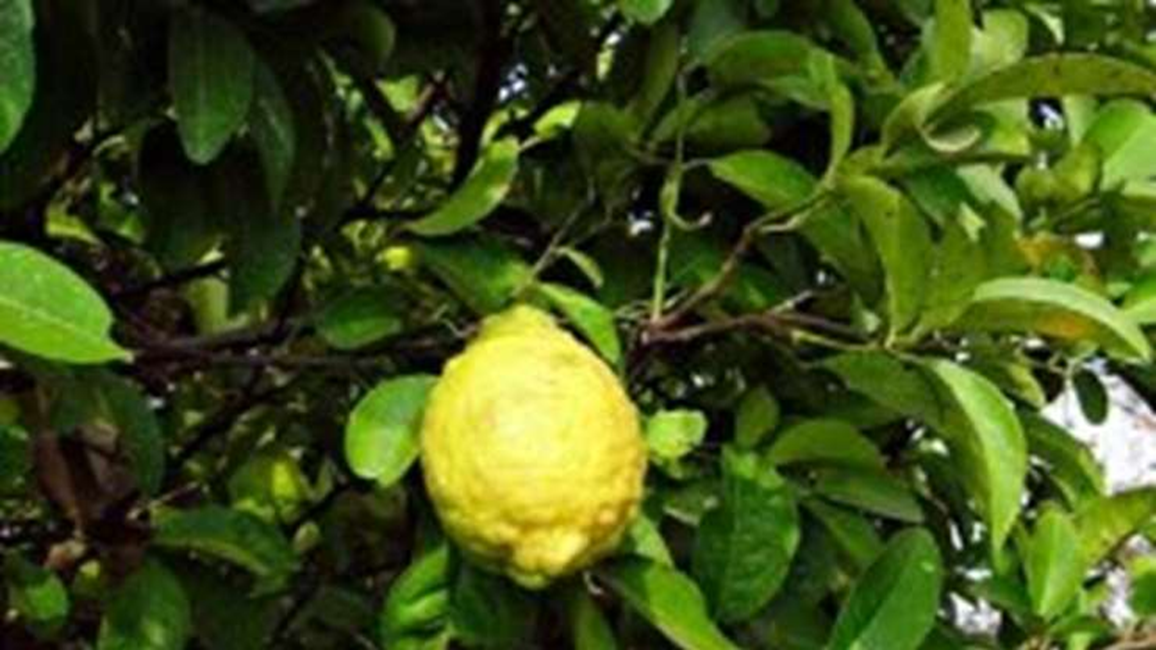 [Speaker Notes: נכון הפרי המוזכר בפסוק הוא פרי האתרוג]
מְפִיקִים מֵידָע  - פִּסְקָה רִאשׁוֹנָה
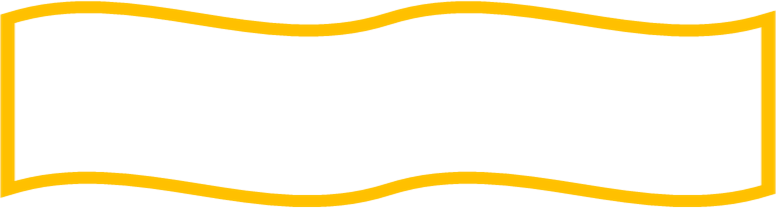 עַל מָה מְדֻבָּר בַּפִּסְקָה הָרִאשׁוֹנָה?
[Speaker Notes: בואו נסכם את הפסקה הראשונה.
ענו בבקשה על השאלה.
על מה מדובר בפסקה הראשונה?]
מְפִיקִים מֵידָע  - פִּסְקָה רִאשׁוֹנָה
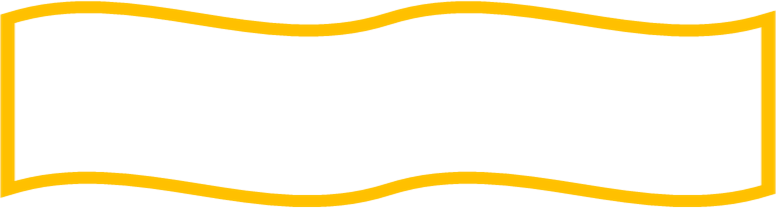 עַל מָה מְדֻבָּר בַּפִּסְקָה הָרִאשׁוֹנָה?
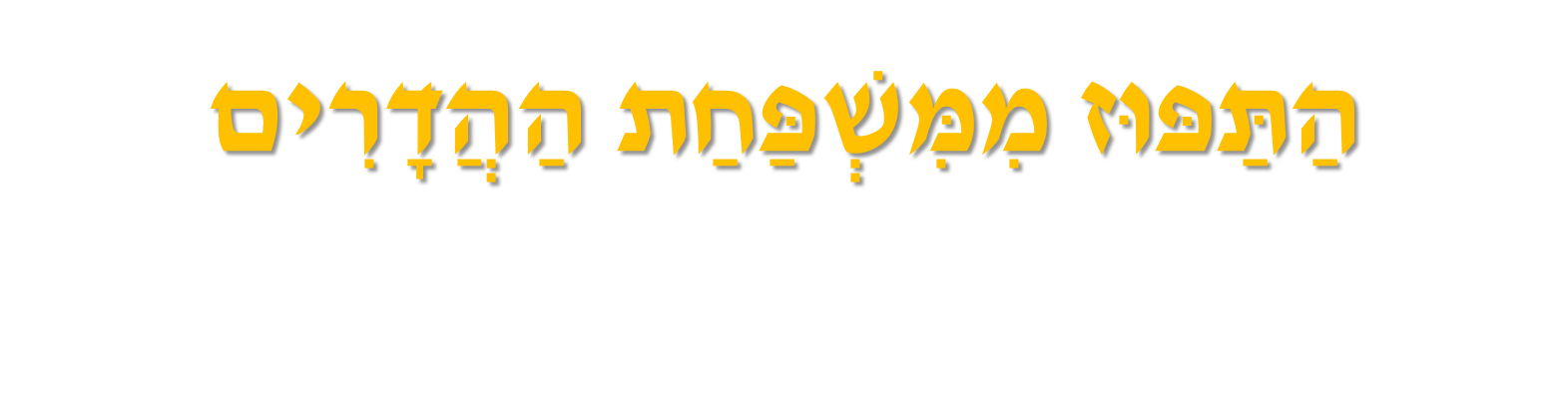 [Speaker Notes: בואו נסכם את הפסקה הראשונה.
ענו בבקשה על השאלה.
על מה מדובר בפסקה הראשונה? 
נכון מאד – בפסקה נאמר שהתפוז הוא ממשפחת ההדרים]
מְפִיקִים מֵידָע – פִּסְקָה שְׁנִיָּה
כְּמוֹ כָּל הָעֵצִים גַּם עֵץ הַתַּפּוּז זָקוּק לְאוֹר כְּדֵי לְהִתְפַּתֵּחַ, וּבִמְיֻחָד הוּא זָקוּק לְחֹם. כְּדֵי לְהַצְלִיחַ בְּגִדּוּלוֹ חָשׁוּב לִנְטֹעַ אוֹתוֹ בְּמָקוֹם חָמִים. עֵץ הַתַּפּוּז רָגִישׁ מְאוֹד לְקֹר, וּמִכֵּיוָן שֶׁפְּרִי הָעֵץ מַבְשִׁיל בְּחָדְשֵׁי הַסְּתָו וּבְחָדְשֵׁי הַחֹרֶף, יֵשׁ חֲשָׁשׁ שֶׁהַקֹּר יִפְגַּע בַּפֵּרוֹת. בְּיִשְׂרָאֵל מֶזֶג הָאֲוִיר נוֹחַ וְחָמִים רֹב יְמוֹת הַשָּׁנָה, וְלָכֵן הוּא מַתְאִים לְגִדּוּלוֹ שֶׁל עֵץ הַתַּפּוּז.
הֵיכָן כְּדַאי לְגַדֵּל אֶת
עֵץ הַתַּפּוּז?
[Speaker Notes: "נקרא את הפסקה השניה, (קוראים).
 היכן כדאי לגדל את התפוז?"]
מְפִיקִים מֵידָע – פִּסְקָה שְׁנִיָּה
כְּמוֹ כָּל הָעֵצִים גַּם עֵץ הַתַּפּוּז זָקוּק לְאוֹר כְּדֵי לְהִתְפַּתֵּחַ, וּבִמְיֻחָד הוּא זָקוּק לְחֹם. כְּדֵי לְהַצְלִיחַ בְּגִדּוּלוֹ חָשׁוּב לִנְטֹעַ אוֹתוֹ בְּמָקוֹם חָמִים. עֵץ הַתַּפּוּז רָגִישׁ מְאוֹד לְקֹר, וּמִכֵּיוָן שֶׁפְּרִי הָעֵץ מַבְשִׁיל בְּחָדְשֵׁי הַסְּתָו וּבְחָדְשֵׁי הַחֹרֶף, יֵשׁ חֲשָׁשׁ שֶׁהַקֹּר יִפְגַּע בַּפֵּרוֹת. בְּיִשְׂרָאֵל מֶזֶג הָאֲוִיר נוֹחַ וְחָמִים רֹב יְמוֹת הַשָּׁנָה, וְלָכֵן הוּא מַתְאִים לְגִדּוּלוֹ שֶׁל עֵץ הַתַּפּוּז.
הֵיכָן כְּדַאי לְגַדֵּל אֶת
עֵץ הַתַּפּוּז?
[Speaker Notes: נכון מאד כדאי לגדל את עץ התפוז במקום חמים]
מְפִיקִים מֵידָע – פִּסְקָה שְׁנִיָּה
כְּמוֹ כָּל הָעֵצִים גַּם עֵץ הַתַּפּוּז זָקוּק לְאוֹר כְּדֵי לְהִתְפַּתֵּחַ, וּבִמְיֻחָד הוּא זָקוּק לְחֹם. כְּדֵי לְהַצְלִיחַ בְּגִדּוּלוֹ חָשׁוּב לִנְטֹעַ אוֹתוֹ בְּמָקוֹם חָמִים. עֵץ הַתַּפּוּז רָגִישׁ מְאוֹד לְקֹר, וּמִכֵּיוָן שֶׁפְּרִי הָעֵץ מַבְשִׁיל בְּחָדְשֵׁי הַסְּתָו וּבְחָדְשֵׁי הַחֹרֶף, יֵשׁ חֲשָׁשׁ שֶׁהַקֹּר יִפְגַּע בַּפֵּרוֹת. בְּיִשְׂרָאֵל מֶזֶג הָאֲוִיר נוֹחַ וְחָמִים רֹב יְמוֹת הַשָּׁנָה, וְלָכֵן הוּא מַתְאִים לְגִדּוּלוֹ שֶׁל עֵץ הַתַּפּוּז.
מַדּוּעַ?
[Speaker Notes: "התפוז זקוק במיוחד לחום. ונוטעים אותו במקום חמים, מדוע? מצאו את התשובה בפסקה.]
מְפִיקִים מֵידָע – פִּסְקָה שְׁנִיָּה
כְּמוֹ כָּל הָעֵצִים גַּם עֵץ הַתַּפּוּז זָקוּק לְאוֹר כְּדֵי לְהִתְפַּתֵּחַ, וּבִמְיֻחָד הוּא זָקוּק לְחֹם. כְּדֵי לְהַצְלִיחַ בְּגִדּוּלוֹ חָשׁוּב לִנְטֹעַ אוֹתוֹ בְּמָקוֹם חָמִים. עֵץ הַתַּפּוּז רָגִישׁ מְאוֹד לְקֹר, וּמִכֵּיוָן שֶׁפְּרִי הָעֵץ מַבְשִׁיל בְּחָדְשֵׁי הַסְּתָו וּבְחָדְשֵׁי הַחֹרֶף, יֵשׁ חֲשָׁשׁ שֶׁהַקֹּר יִפְגַּע בַּפֵּרוֹת. בְּיִשְׂרָאֵל מֶזֶג הָאֲוִיר נוֹחַ וְחָמִים רֹב יְמוֹת הַשָּׁנָה, וְלָכֵן הוּא מַתְאִים לְגִדּוּלוֹ שֶׁל עֵץ הַתַּפּוּז.
מַדּוּעַ?
[Speaker Notes: נכון, הוא זקוק לחום כדי  להצליח לגדול]
מְפִיקִים מֵידָע – פִּסְקָה שְׁנִיָּה
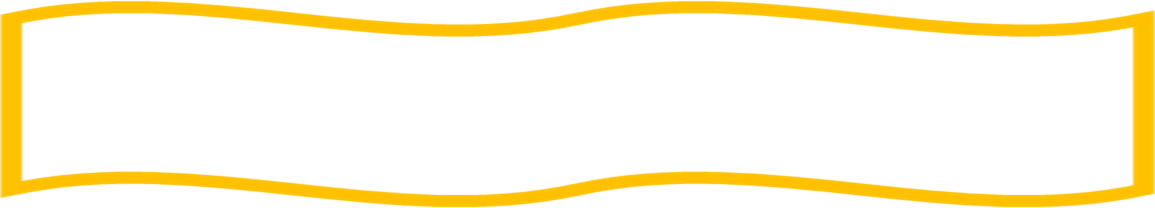 עַל מָה מְדֻבָּר בַּפִּסְקָה הַשְּׁנִיָּה?
[Speaker Notes: בואו נסכם מה למדנו בפסקה השניה.
התוכלו להגיד על מה מדובר בפסקה השניה?]
מְפִיקִים מֵידָע – פִּסְקָה שְׁנִיָּה
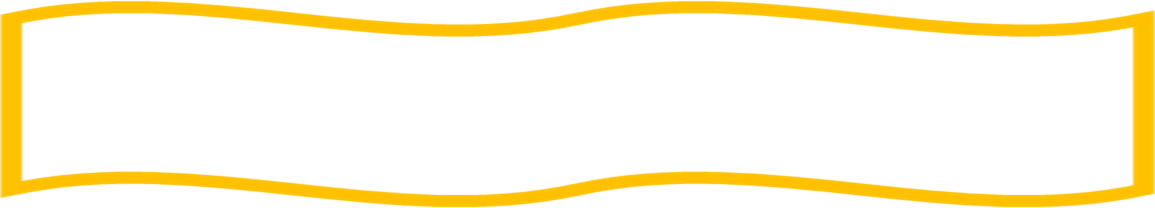 עַל מָה מְדֻבָּר בַּפִּסְקָה הַשְּׁנִיָּה?
עֵץ הַתַּפּוּז זָקוּק לְחֹם
[Speaker Notes: נכון מאד. בפסקה השניה מדברים על עץ התפוז הזקוק לחום.
ממשיכים]
מְפִיקִים מֵידָע – פִּסְקָה שְׁלִישִׁית
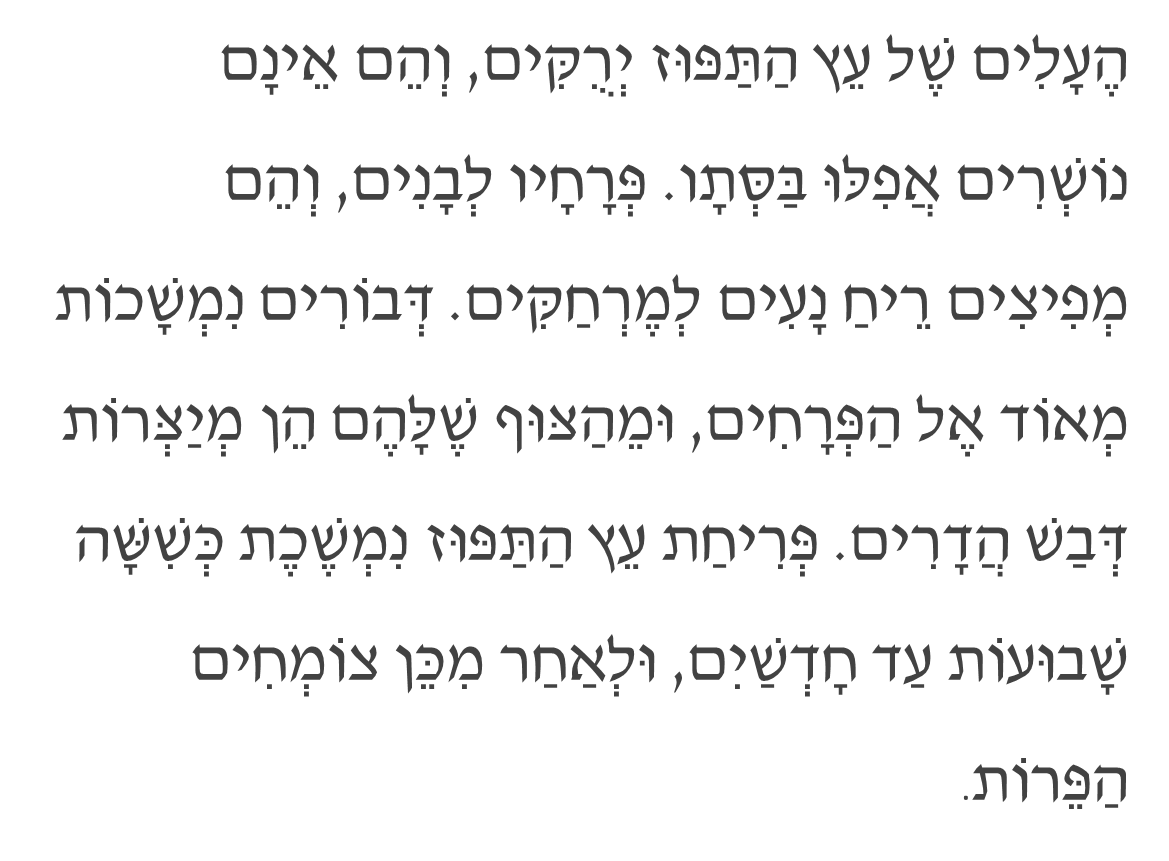 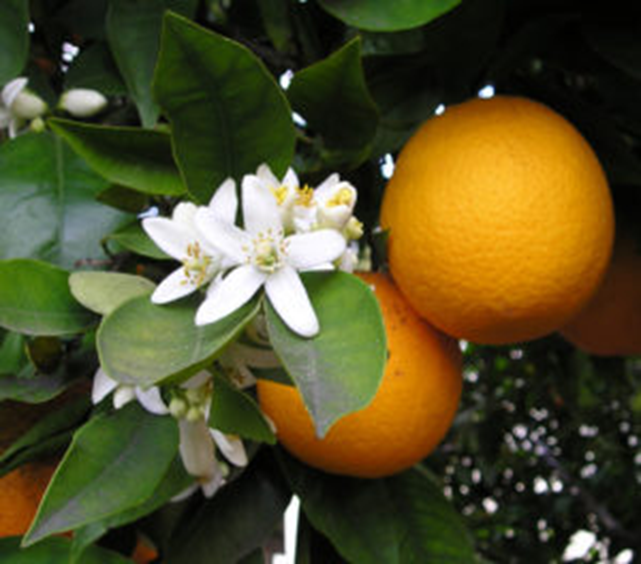 מאת Ellen Levy Finch (Elf) - Own work, CC BY-SA 3.0, https://commons.wikimedia.org/w/index.php?curid=39146
[Speaker Notes: הגענו לפסקה השלשית בואו נקרא ביחד את הפסקה השלישית – המורה קוראת]
מְפִיקִים מֵידָע – פִּסְקָה שְׁלִישִׁית
הַתַּפּוּז 

_
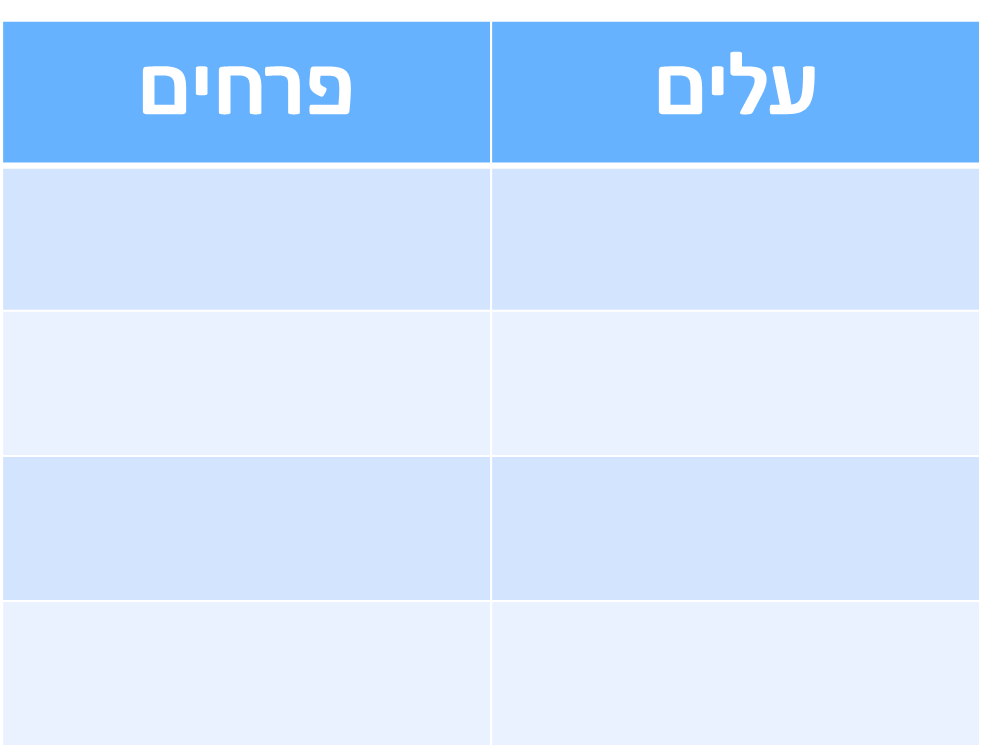 הַפְּרָחִים
הֶעָלִים
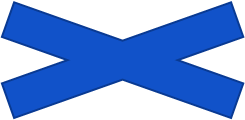 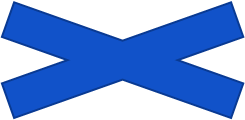 [Speaker Notes: כעת נפנה למשימה נוספת.
פתחו את המחברות והעתיקו את הטבלה שלפניכם. יש לכם שתי דקות להעתקה.
ממתינים 2 דקות]
מְפִיקִים מֵידָע – פִּסְקָה שְׁלִישִׁית
הַתַּפּוּז
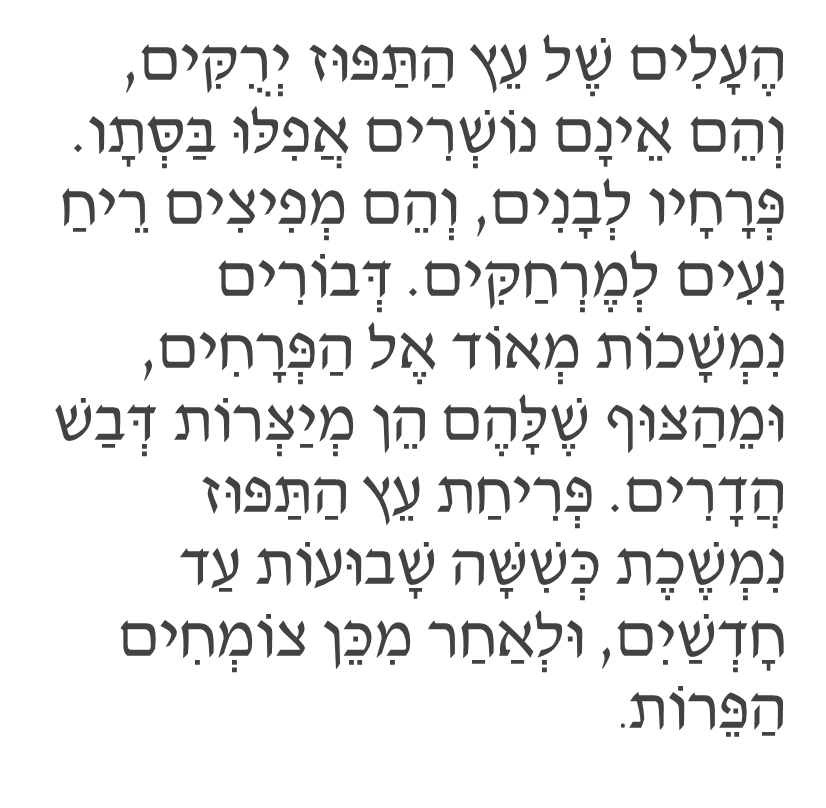 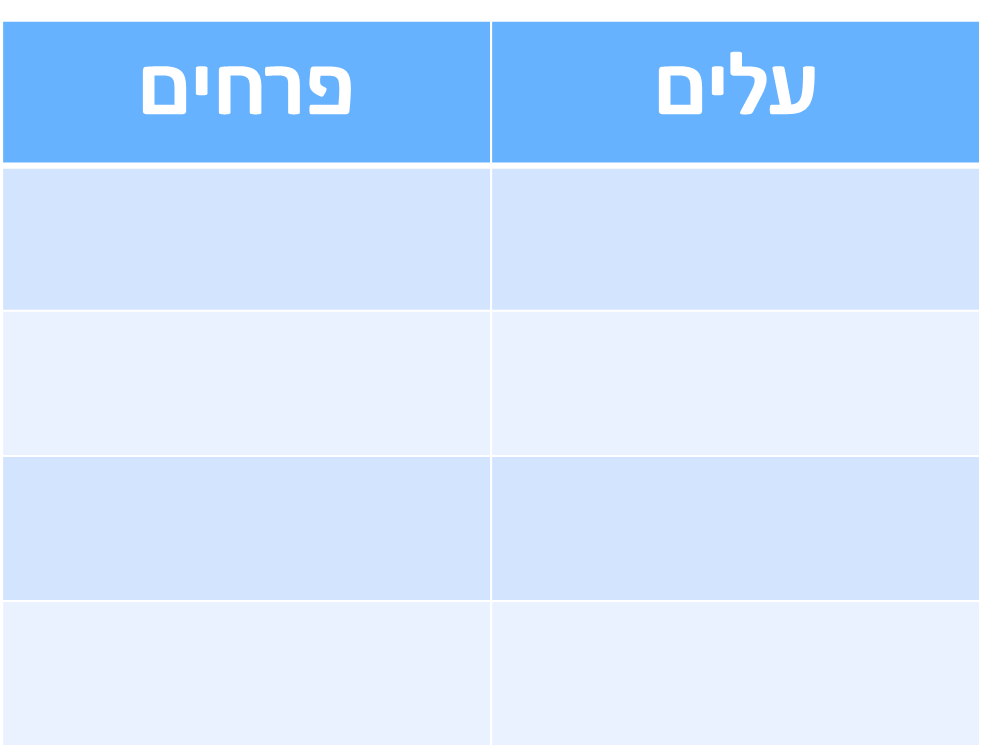 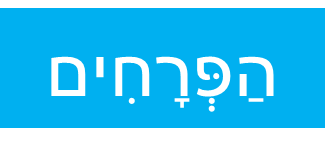 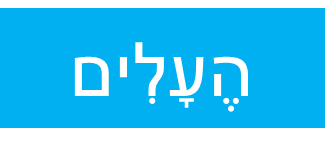 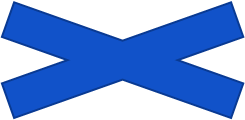 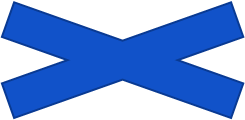 [Speaker Notes: לאחר שהעתקתם יפה את הטבלה עכשיו נשלים אותה .
רשמו בכל שורה בטבלה מה כתוב בקטע על העלים והפרחים
יש לכם חמש דקות 
ממתינים 5 דקות]
פִּתְרוֹן
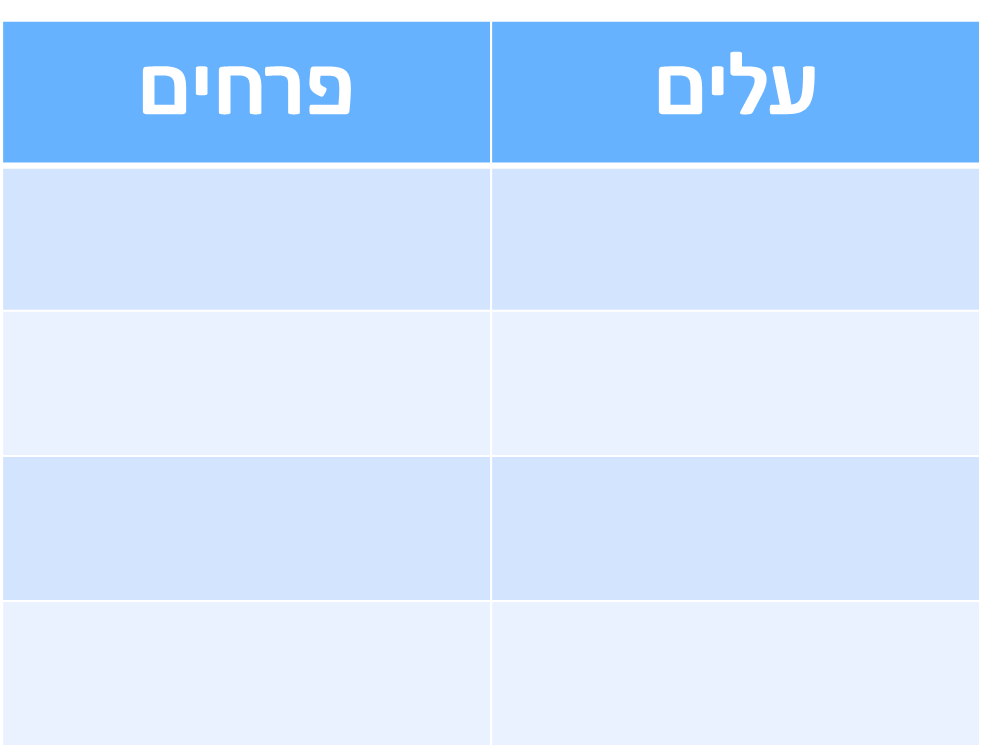 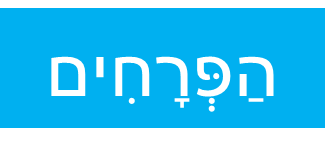 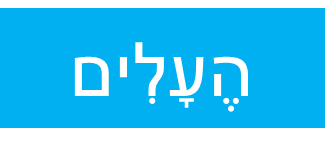 יְרֻקִּים
לְבָנִים
אֵינָם נוֹשְׁרִים
מְפִיצִים רֵיחַ נָעִים
פְּרִיחַת עֵץ הַתַּפּוּז נִמְשֶׁכֶת כְּשִׁשָּׁה שָׁבוּעוֹת
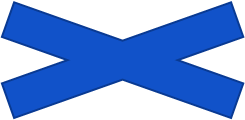 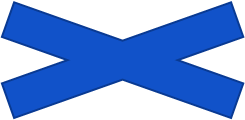 מֵהַצּוּף שֶׁלָּהֶם  מְיַצְּרים דְּבַשׁ
[Speaker Notes: בואו נבדוק כיצד השלמתם את הטבלה.
 קריאת הטבלה המלאה]
מְפִיקִים מֵידָע – פִּסְקָה שְׁלִישִׁית
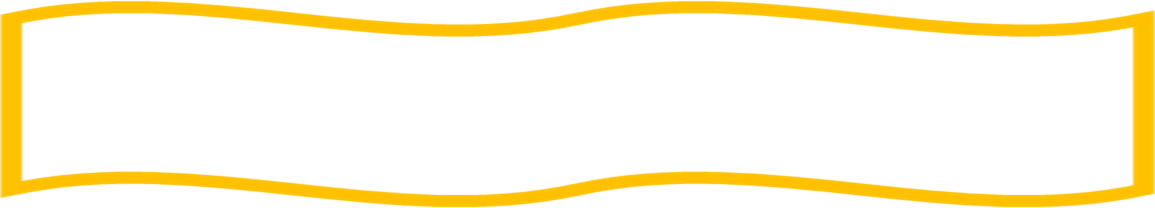 הַאִם תּוּכְלוּ לְגַלּוֹת עַל מָה מְדֻבָּר בַּפִּסְקָה הַזֹּאת?
[Speaker Notes: בואו נסכם את הפסקה הזאת בדיוק כמו שעשינו בשתי הפסקות הקודמות.
אמרו בבקשה, על מה מדובר בפסקה הזאת?]
מְפִיקִים מֵידָע – פִּסְקָה שְׁלִישִׁית
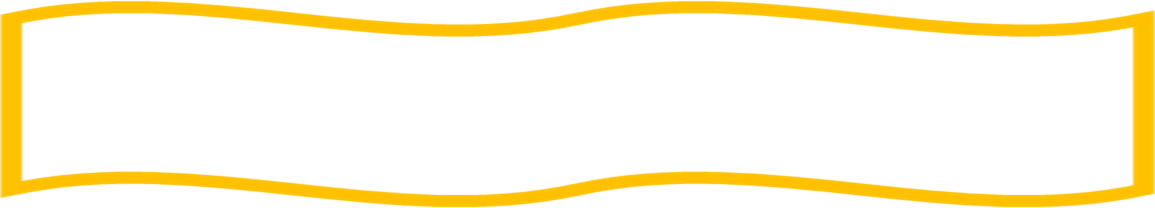 הַאִם תּוּכְלוּ לְגַלּוֹת מָה מְדֻבָּר בַּפִּסְקָה הַזֹּאת?
מַרְאֵה הָעֵץ – הֶעָלִים וְהַפְּרָחִים
[Speaker Notes: נכון מאד, בפסקה השלישית מדובר על מראה העץ – העלים והפרחים]
מְפִיקִים מֵידָע – פִּסְקָה רְבִיעִית
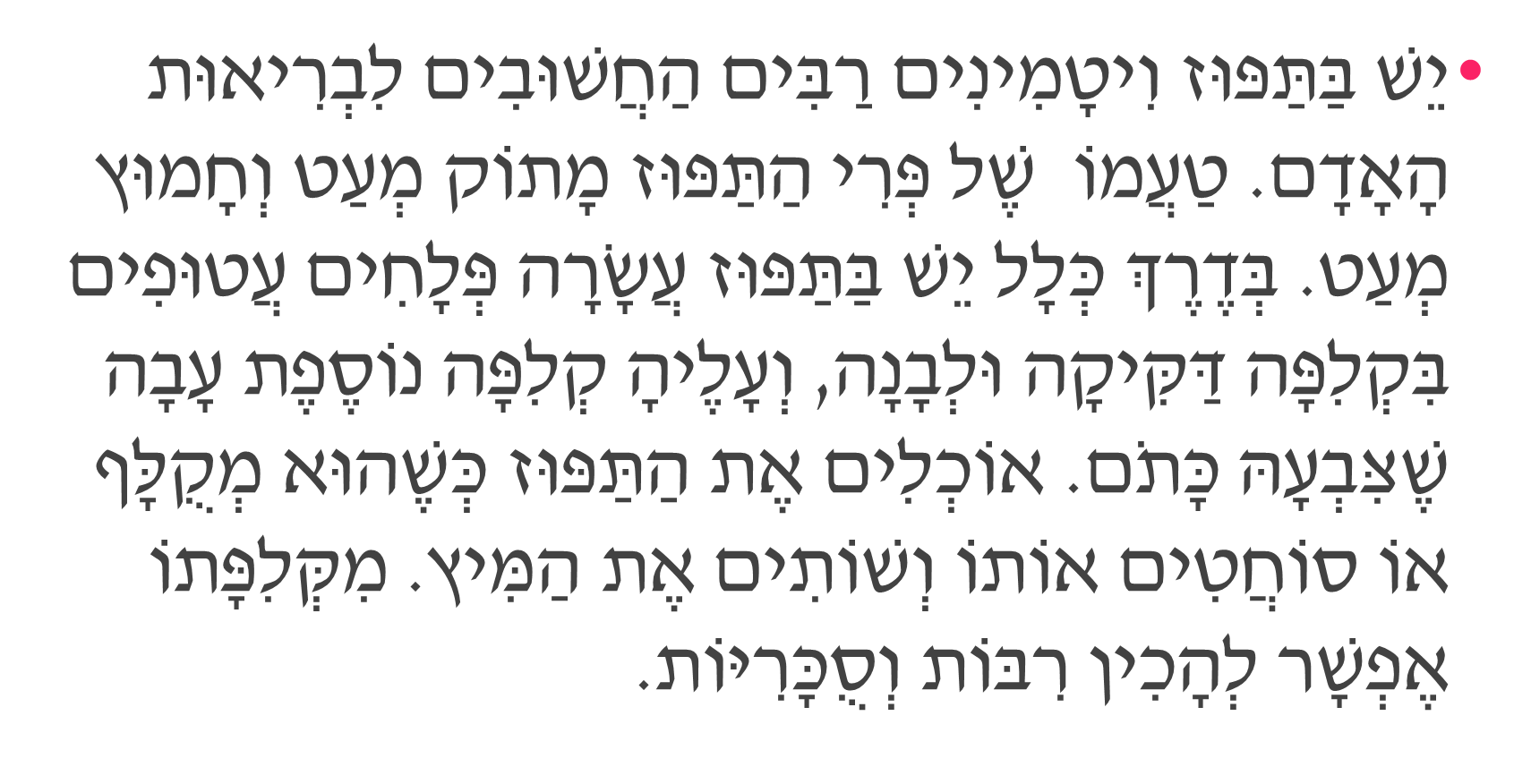 [Speaker Notes: הגענו לפסקה הרביעית. בואו נקרא אותה ביחד]
מְפִיקִים מֵידָע – פִּסְקָה רְבִיעִית
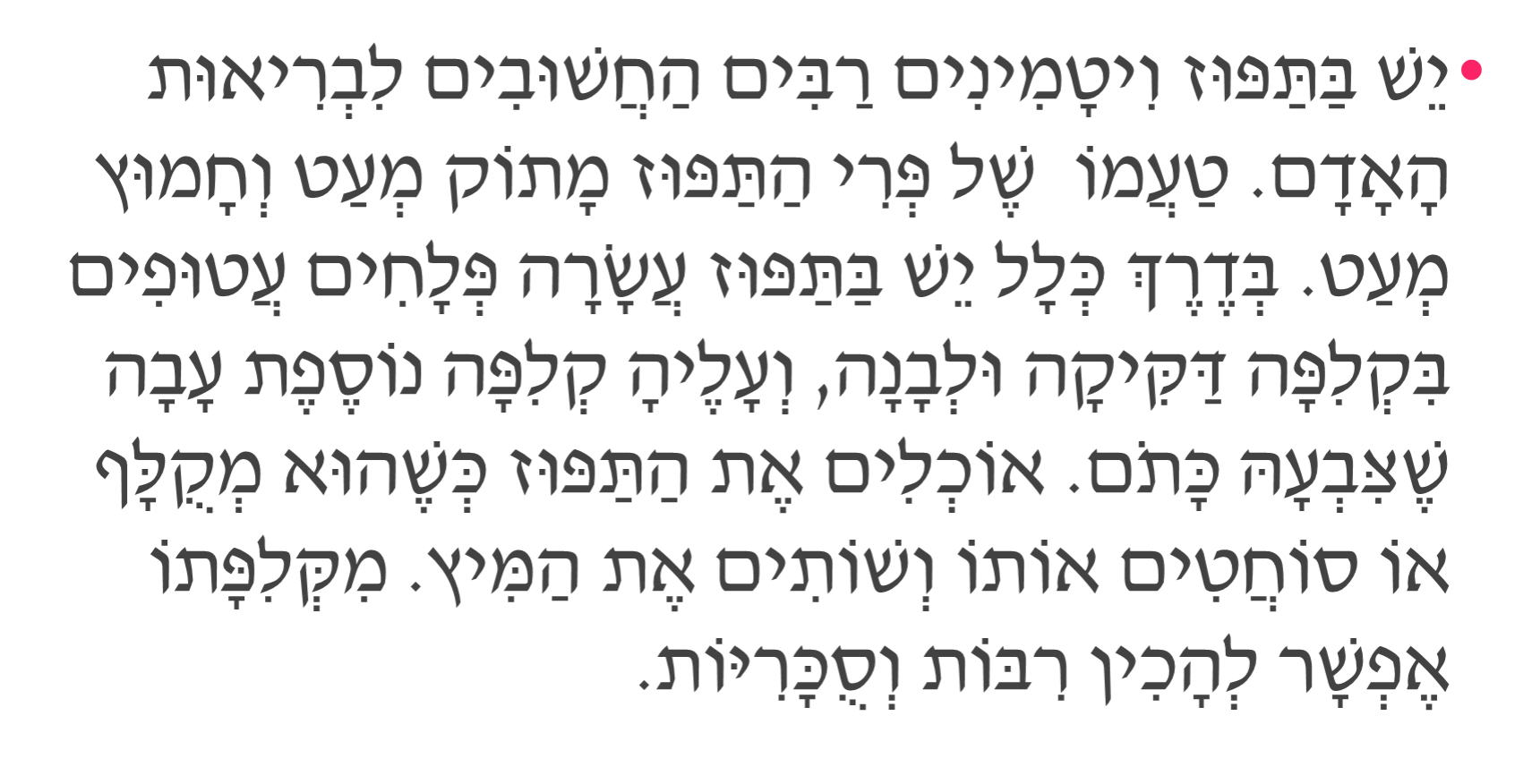 מִלִּים מְתָאֲרוֹת
[Speaker Notes: בפסקה הזאת יש מילים מתארות. תוכלו לקרוא את הפסקה ולמצוא את המילים המתארות?]
מְפִיקִים מֵידָע – פִּסְקָה רְבִיעִית
יֵשׁ בַּתַּפּוּז וִיטָמִינִים רַבִּים הַחֲשׁוּבִים לִבְרִיאוּת הָאָדָם. טַעֲמוֹ  שֶׁל פְּרִי הַתַּפּוּז מָתוֹק מְעַט וְחָמוּץ מְעַט. בְּדֶרֶךְ כְּלָל יֵשׁ בַּתַּפּוּז עֲשָׂרָה פְּלָחִים עֲטוּפִים בִּקְלִפָּה דַּקִּיקָה וּלְבָנָה, וְעָלֶיהָ קְלִפָּה נוֹסֶפֶת עָבָה שֶׁצִּבְעָהּ כָּתֹם. אוֹכְלִים אֶת הַתַּפּוּז כְּשֶׁהוּא מְקֻלָּף  אוֹ סוֹחֲטִים אוֹתוֹ וְשׁוֹתִים אֶת הַמִּיץ. מִקְּלִפָּתוֹ אֶפְשָׁר לְהָכִין רִבּוֹת וְסֻכָּרִיּוֹת
מִלִּים מְתָאֲרוֹת
[Speaker Notes: יפה מאד,
בואו נקרא ביחד את כל המילים המתארות. המורה קוראת את כל המילים
.]
מְפִיקִים מֵידָע – פִּסְקָה רְבִיעִית
מִלִּים מְתָאֲרוֹת
[Speaker Notes: העתיקו את הטבלה שלפניכם והשלימו את המילים המתארות 
יש לכם חמש דקות , אני ממתינה לכם]
מְפִיקִים מֵידָע – פִּסְקָה רְבִיעִית
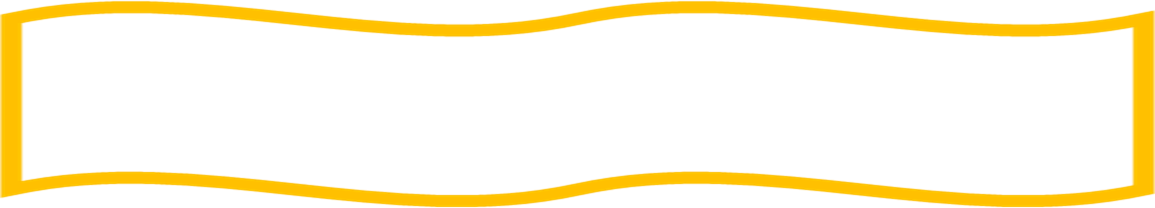 הַאִם תּוּכְלוּ לְגַלּוֹת עַל מָה מְדֻבָּר בַּפִּסְקָה הַזֹּאת?
[Speaker Notes: כרגע נסכם מה למדנו בפסקה הרביעית.
מה מדובר בפסקה הרביעית?]
מְפִיקִים מֵידָע – פִּסְקָה רְבִיעִית
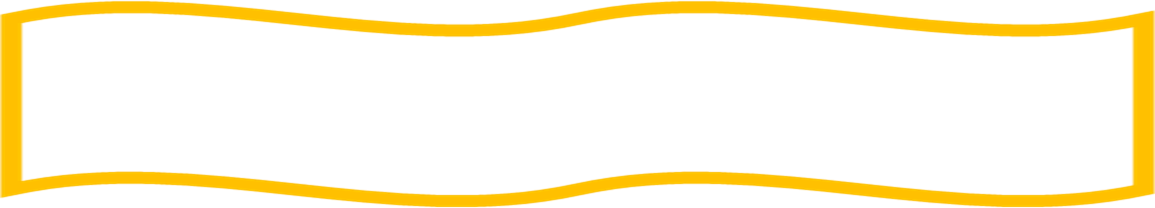 הַאִם תּוּכְלוּ לְגַלּוֹת עַל מָה מְדֻבָּר בַּפִּסְקָה הַזֹּאת?
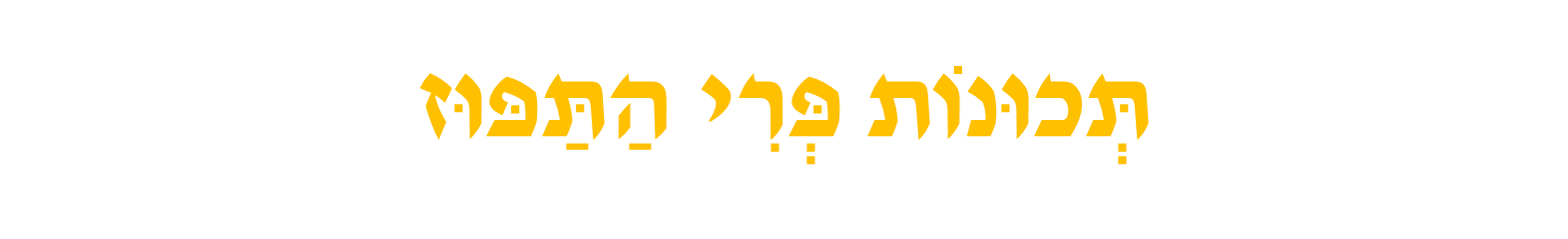 [Speaker Notes: נכון מאד- למדנו על תכונות התפוז.]
מְסַכְּמִים אֶת הַמֵּידָע שֶׁבַּקֶּטַע
בַּפִּסְקָה הָרִאשׁוֹנָה לָמַדְנוּ עַל- 

בַּפִּסְקָה הַשְּׁנִיָּה לָמַדְנוּ שֶ –

בַּפִּסְקָה הַשְּׁלִישִׁית לָמַדְנוּ עַל –

בַּפִּסְקָה הָרְבִיעִית לָמַדְנוּ עַל -
הַתַּפּוּז מִמִּשְׁפַּחַת הַהֲדָרִים
עֵץ הַתַּפּוּז זָקוּק לְחֹם כְּדֵי לְהַצְלִיחַ לִגְדוֹל
מַרְאֵה הָעֵץ – הֶעָלִים וְהַפְּרָחִים
תְּכוּנוֹת פְּרִי הַתַּפּוּז
[Speaker Notes: בואו נסכם מה שלמדנו עד עכשיו
המורה קוראת את כל השקופית]
מַמְשִׁיכִים לְתַרְגֵל
הֶעְתִּיקוּ אֶת הַמִּלִּים הַבָּאוֹת לְמַחְבֶּרֶת וְחַבְּרוּ מִשְׁפָּט לְכָל אַחַת מִן הַמִּלִּים הַבָּאוֹת.
מִשְׂחָקָיו
מַחְבְּרוֹתָיו
חֲבֵרָיו
סְפָרָיו
[Speaker Notes: אתם בודאי זוכרים שבתחילת השיעור למדנו על מילים המסתימות באותיות יוד וו.
 העתיקו את המילים וחברו משפט לכל מילה.
יש לכם 4 דקות אני מחכה לכם
ממתינים 4 דקות]
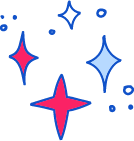 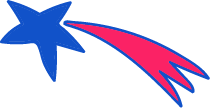 מְסַיְמִים וּמְסַכְּמִים
חָקַרְנוּ מִלָּה
אִתַּרְנוּ מֵידָע מֵהַקֶּטַע
לָמַדְנוּ עַל תְּכוּנוֹת הָעֵץ
מָצָאנוּ מִלִּים מְתָאֲרוֹת בַּקֶטַע
חִבַּרְנוּ מִשְׁפָּטִים
[Speaker Notes: משך השקף: עד 5 דקות

מה למדנו היום? חקרנו מילה , איתרנו מידע מהקטע, למדנו על תכונות העץ , מצאנו מילים מתארות בקטע ולבסוף גם חיברנו משפטים.
ועכשיו תקבלו משימה מעניינת לבצע לאחר השיעור.]
כּוֹתְבִים חִידָה
כָּתְבוּ חִידָה עַל אֶחָד מִפֵּרוֹת הֶהָדָר.
הִשְתַמְשוּ בְּמִּלִּים מְתָאֲרוֹת
[Speaker Notes: משימה לבית 
כתבו חידה על אחד מפירות ההדר. היעזרו במילים מתארות.
תנו לחברים שלכם ולבני המשפחה שלכם לזהות .
מעניין אם יצליחו.
בהצלחה
תלמידים יקרים, תודה שהייתם איתי. ניפגש בשיעור הבא.

להתראות ילדים חביבים]